Zvětrávánírozpad hornin a nerostů za působení změn teplot, mrazu, vody, větru a organismů
Eroze                                       Denudace
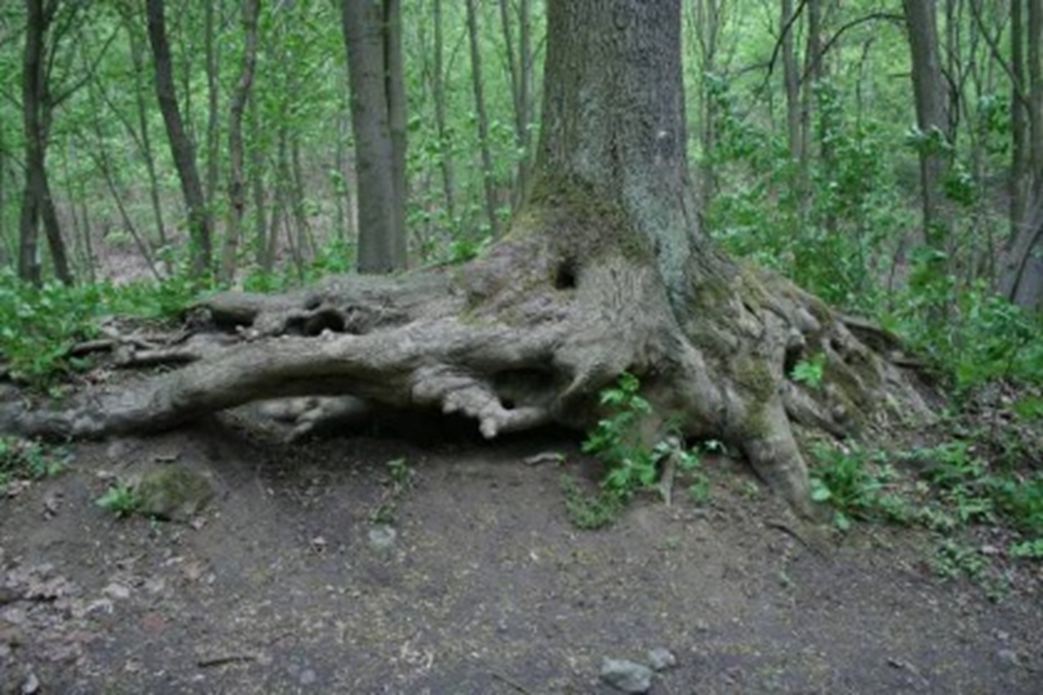 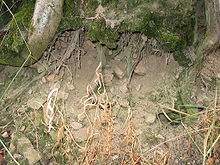 1. Fyzikální zvětrávání (mechanické)
Dochází k rozpadu hornin, ale ne ke změně chemického složení
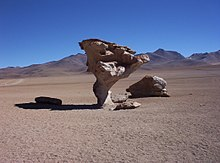 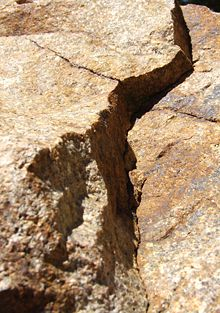 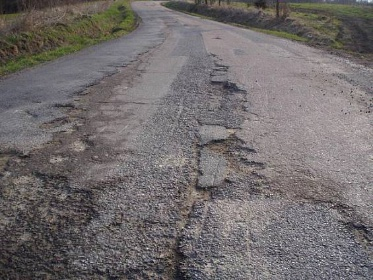 2. Chemické zvětrávání
při rozpadu hornin dochází i k chemickým změnám, některé nerosty se rozloží a vytvoří se nové nerosty
teplota, vlhkost, voda, oxid uhličitý
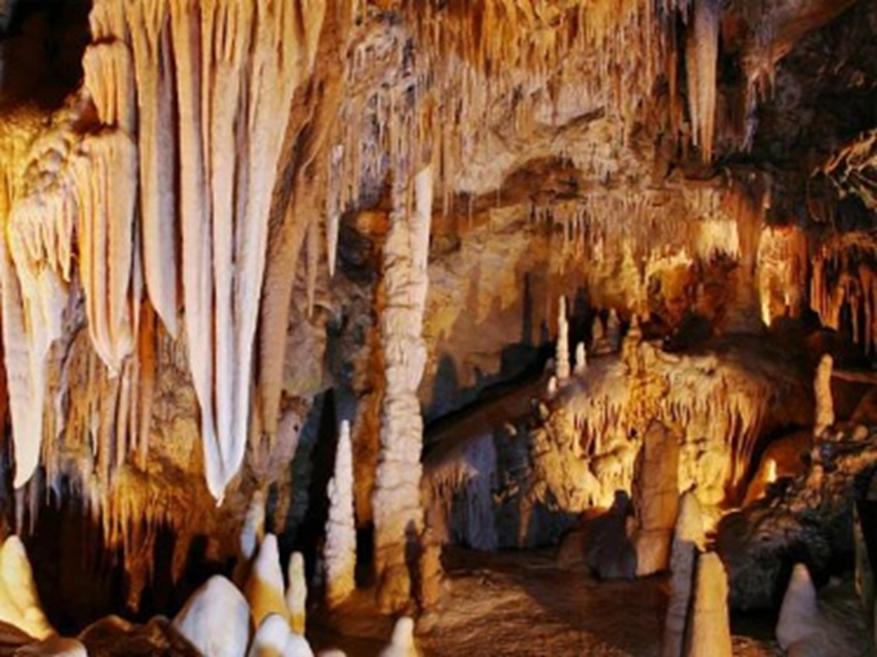 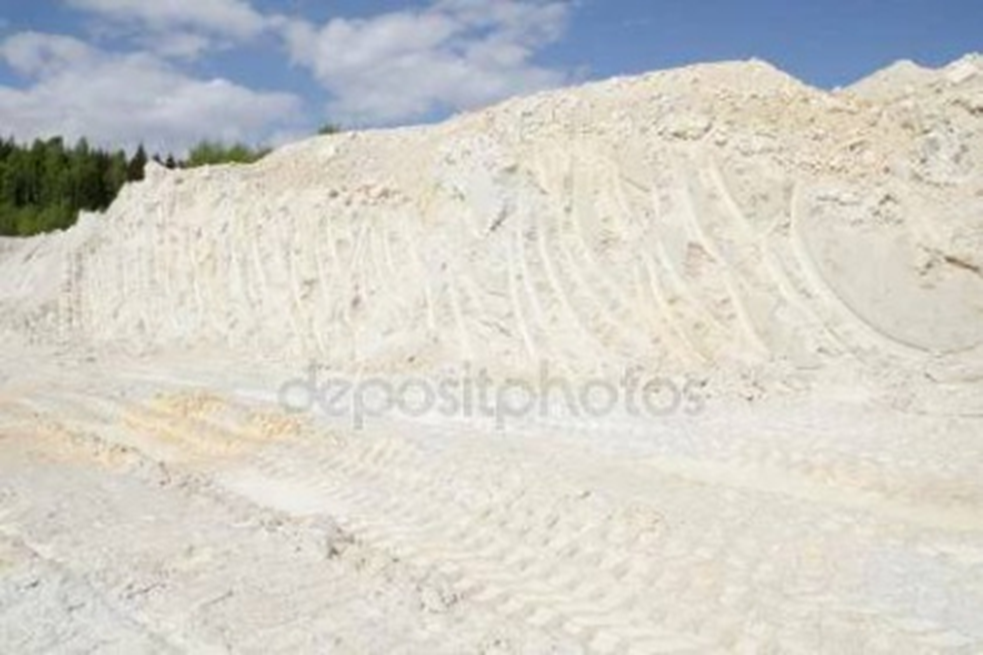 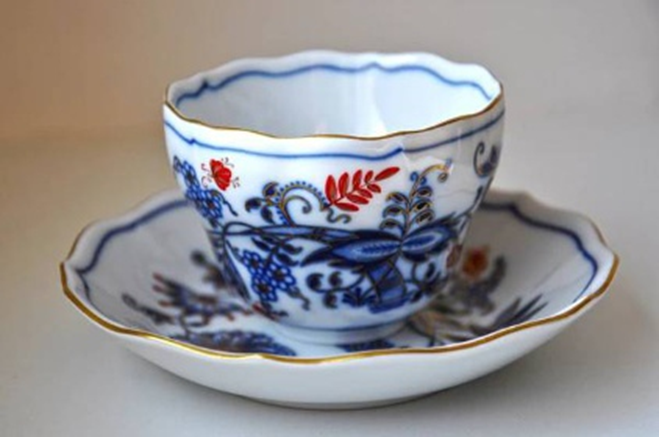 3. Biologické zvětrávání
rozpad hornin za působení organismů
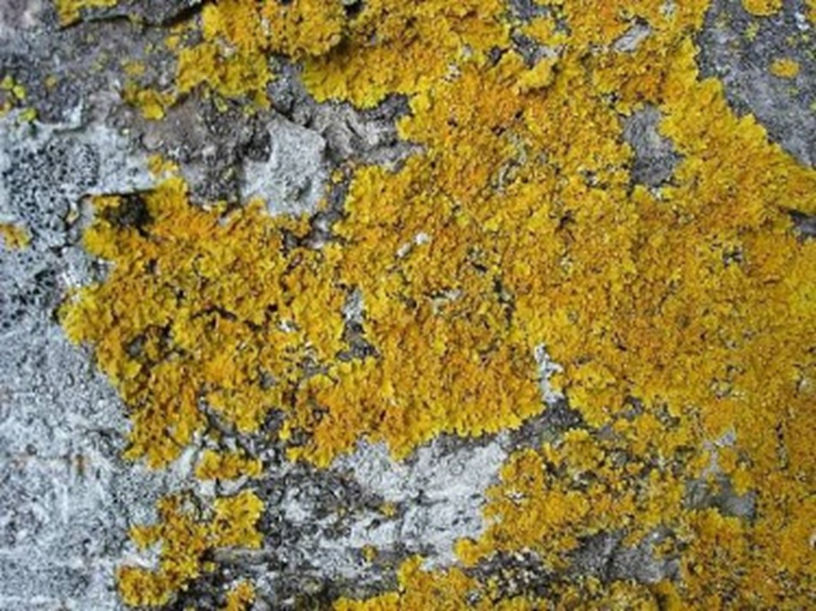 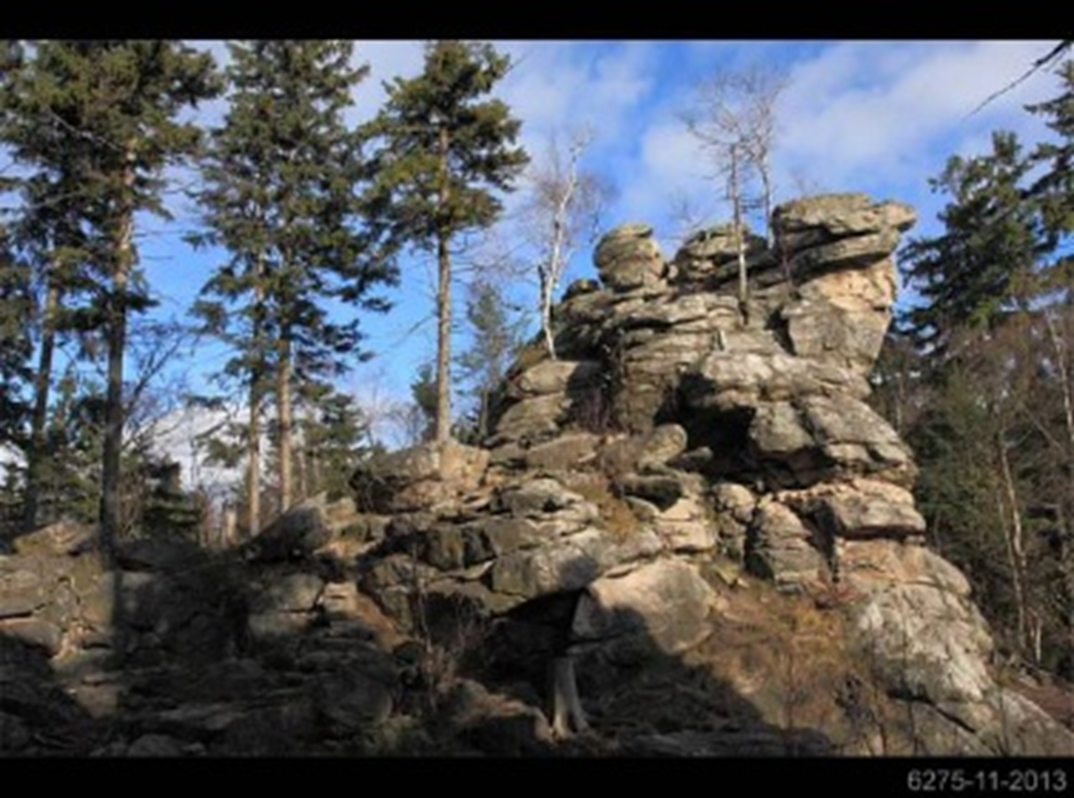 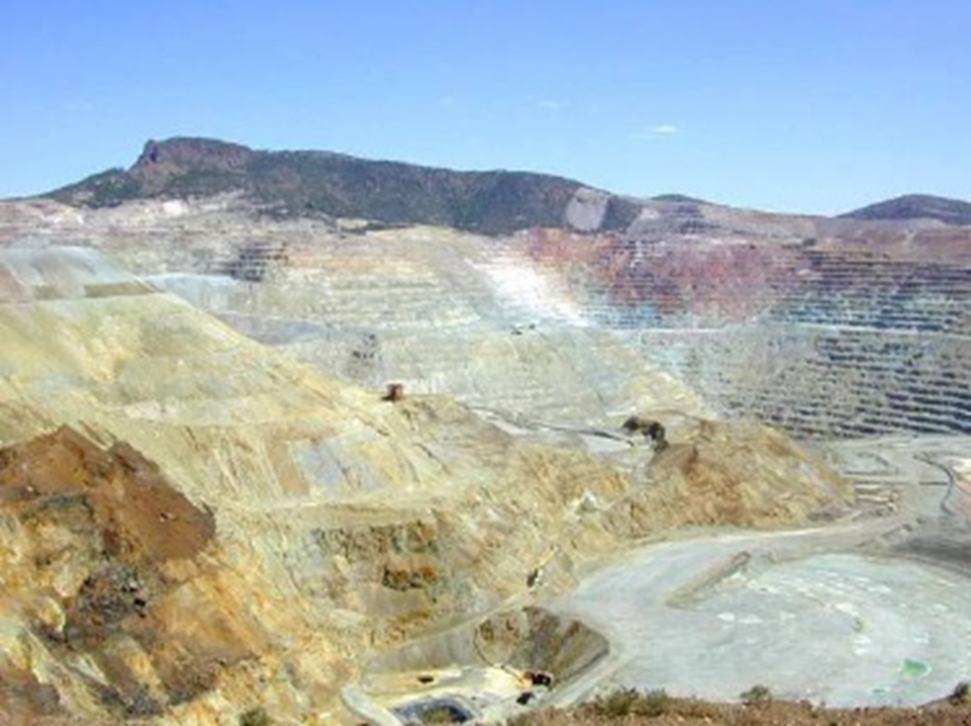 Zemská přitažlivost – hybná síla
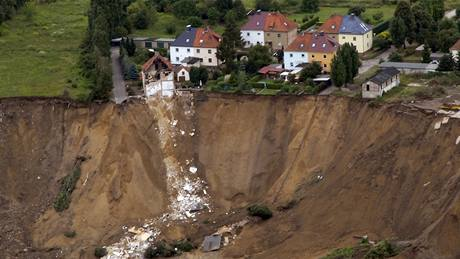 = gravitace

Skalní řícení
Sesuvy  podmáčených půd
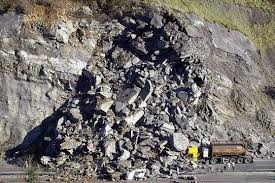 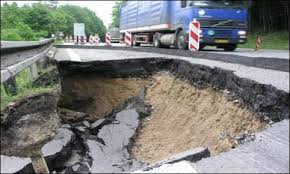 DÚ z online hodiny
Krasové jeskyně v ČR: ……………………………………….
Stalaktit: 
Stalagmit:
Stalagnát:

Existují kamenné pouště? Pokud ano, kde?
Jak vzniká kamenné moře?
Který nerost je nejodolnější zvětrávání?
Dva významy zvětrávání:

DÚ nezasílat, kontrola na další online hodině.

Písemné opakování 10. 3.- pohyby litosférických desek, zemětřesení, sopky
Krasové jeskyně v ČR
BOSKOVSKÉ, PUNKEVNÍ,KONĚPRUSKÉ JESKYNĚ
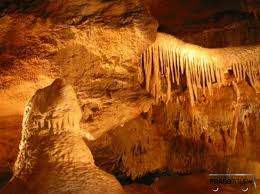 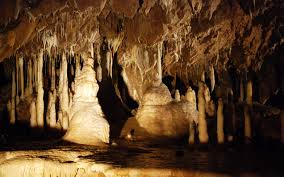 STALAKTIT		STALAGMIT		STALAGNÁT
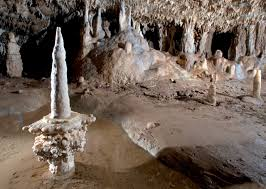 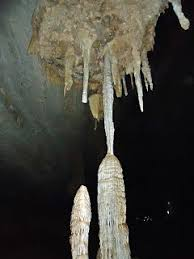 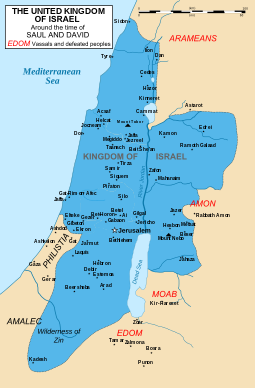 Kamenitá poušť- Izrael
Kamenné moře- Šumava, Krkonoše, Holý vrch Děčín
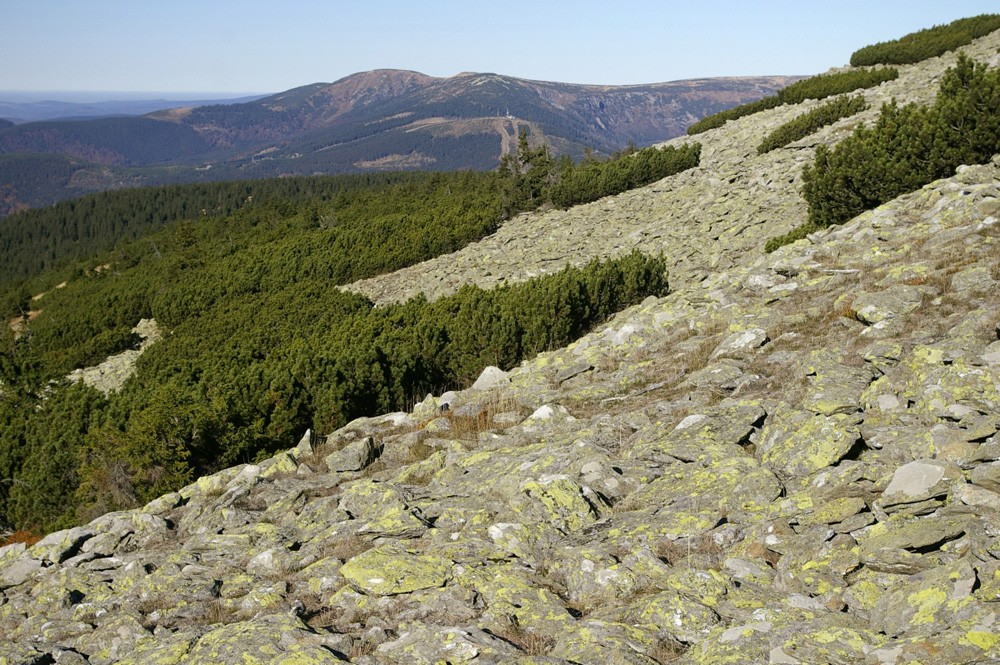 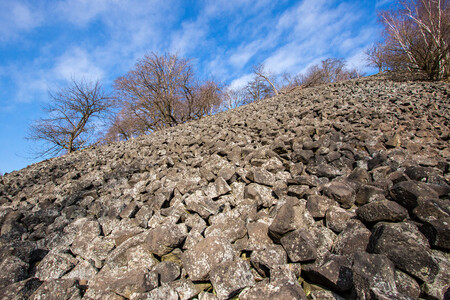 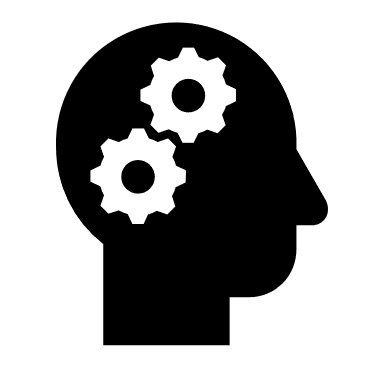 Mechanické zvětrávání
Rozložení skal na kopcích
Balvany směrem dolů vlivem gravitace
Nejodolnější nerost při zvětrávání
KŘEMEN
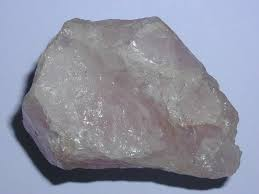 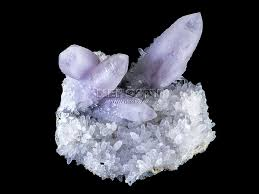 VÝZNAM ZVĚTRÁVÁNÍ
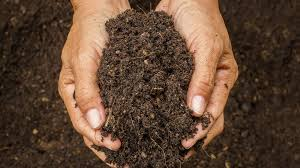 VZNIK PŮD

ŽIVINY DO PŮDY
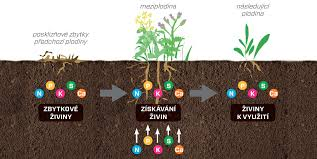 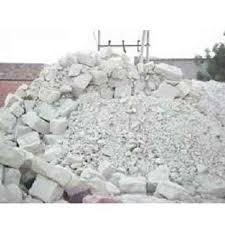 KAOLIN
DÚ - kontrola
Krasové jeskyně v ČR: Koněpruské, Punkevní, Boskovské jeskyně

Stalaktit: krápník rostoucí směrem dolů
Stalagmit: krápník rostoucí směrem nahoru
Stalagnát: spojený krápník

Existují kamenné pouště? Pokud ano, kde? Ano, Judská poušť - Izrael
Jak vzniká kamenné moře? Rozpadem skal na kopcích, Šumava, Krkonoše
Který nerost je nejodolnější zvětrávání? Křemen
Dva významy zvětrávání: vznik půd, vznik suroviny – kaolinu (porcelán), živiny v půdě
PÍSEMNÉ OPAKOVÁNÍ    10- 15 min
A				B				C
1.TŘI POHYBY LIT. DESEK		1. RICHTEROVA STUPNICE (3)		1. PROJEVY SOPEČNÉ ČINNOSTI (3)
2. PROJEVY ZEMĚTŘESENÍ(3)	2. POPIS SOPKY (3)			2. ZEMĚTŘESENÍ A 	ARCHITEKTURA (3) 	
3. TSUNAMI (3)			3. VZNIK OCEÁNSKÝCH HŘBETŮ A 	3. OHNIVÝ KRUH (3)				                    	   PÁSEMNÝCH POHOŘÍ?
4. HYPOCETRUM			4. SEIZMOGRAF			4. EPICENTRUM
5.Pyroklastický proud		5. Bahnotok			5. Polštářová láva
6. láva				6. magma			6. magnitudo
7. tři názvy sopek+ místa		7. tři názvy sopek	+ místa		7. tři názvy sopek + místa
                                                                                                                                                                                                

Doplňující: gejzír, nejaktivnější sopka, sopečná činnost v ČR, zemětřesení v ČR, druhy sopek, radioteleskop,užitek sopek   (+ 1bod)